Young People and Self-Employment
Customizing Your Future
How Does Discovery Indicate Self-Employment as an Option?
A family background in self-employment
To more closely meet work goals
More esteemed community value
To supply their own accommodations
How Does Discovery Indicate Self-Employment as an Option?
Better level of income and control of benefits
Opportunity/markets
Better supports
Workplace Learning Activities and Self-Employment
WPL may indicate possibilities for self-employment by:
Illustrating the student’s abilities and self-direction
Noting the student’s ability to be self-starting
Showing a penchant for inventiveness beyond instruction
Developing Supports for Self-Employment
During goal development(Discovery):
Check family support
Check community support(markets)
Check community support(non-profits)
Look for supports that address business needs connected to the disability
The Variety Individual of Self-Employment Options
Business within a business
Sole proprietorship
Resource qwnership
Limited partnerships
School-based Group Self-Employment
Coffee Services
Retail candy services (honor box candy company)
Often a student-owned company. Each student owns a share, and is paid a portion of the net income of the company
What to Think About When You Are Thinking About Self-Employment
Step 1: Finding the Place
Step 2: Developing Supports & Accommodations
Step 3: What is the Product or Service?
Step 4: Marketing
Step 5: Pricing
Step 6: Funding Your Self-Employment Goal
Do you have the $$?
What You Might Need to Succeed
Skills
Equipment
Training
Transportation
On-going technical assistance
Business management services
Skills
Some skill in doing a service or designing/building a product will exist prior to initiating the self-employment goal
Some skill in developing or defining markets with exist
Necessary skills will be learned and practiced as the need appears
Equipment
Initial equipment may be supplied by the person or their family, economic development organizations, state vocational rehabilitation agencies, or Social Security Work Incentives PASS
 As the business grows, equipment may be purchased by using business revenues
Training
Initial skill training when needed to refine or expand business
On-going training or mentoring to refine skills that existed at the outset or as markets and business needs dictate
Training may be supplied by the person/family, state Department of Labor(American Job Centers), manufacturer or vendor or DVR
Transportation
Your own vehicle or truck, driven by you or a support person
Family members
Paid vendor
Business partner
Product delivery service(Fedex, UPS, USPS)
Self-Employment Proposal
It’s an organizational tool for developing the student’s self-employment goal
Contains all aspects of the later business plan
May help with explaining the details of the business goal to Small Business Development Center people or VRBS counselors
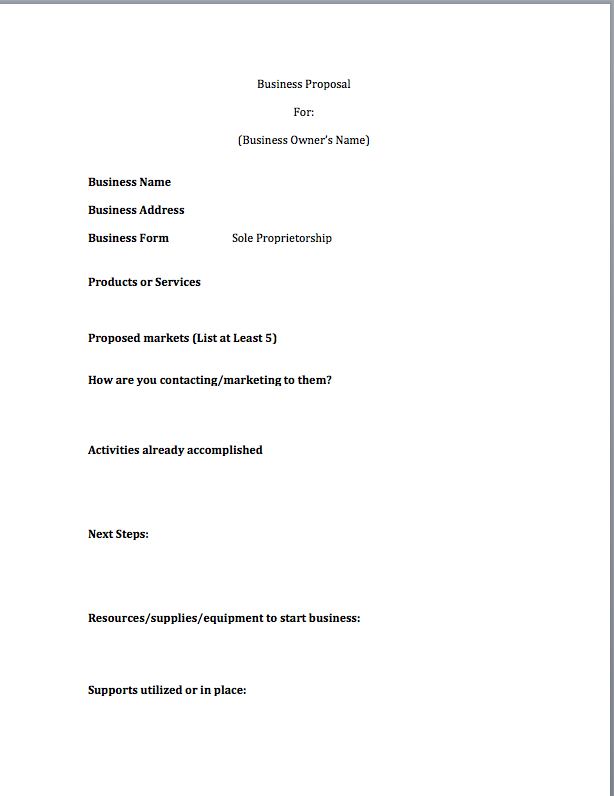